Finansiranje projekata obnovljivih izvora energije
Eco Forum
Zlatibor 20-22.Maj 2024.
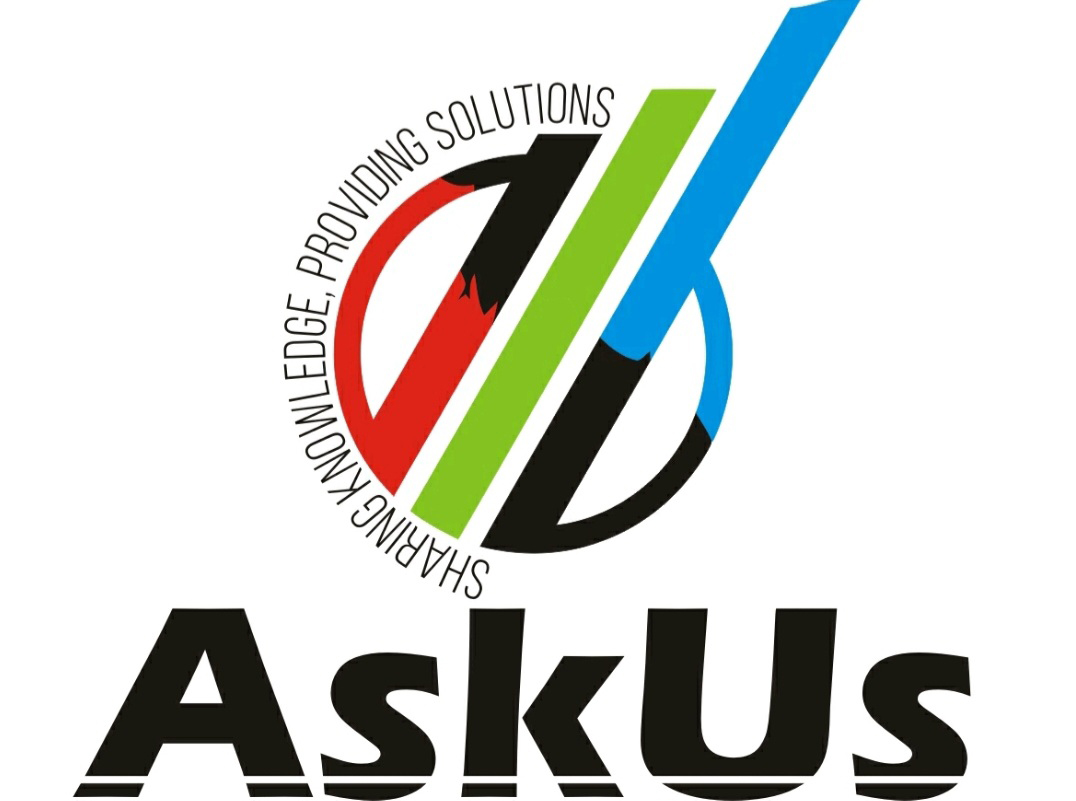 Zašto je važno investirati u projekte OIE i mere EE?
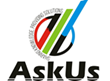 Page 2
22 Jan. 2019
Titel of the presentation
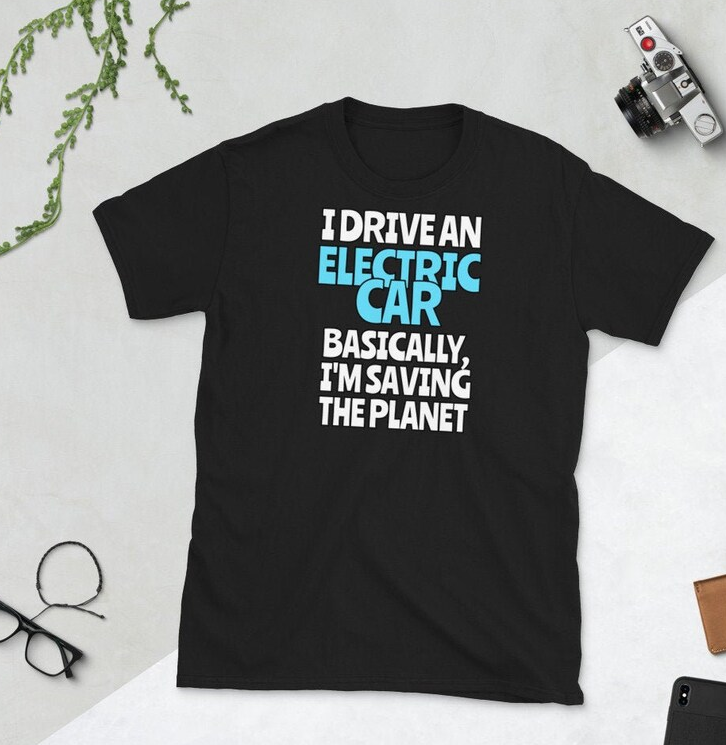 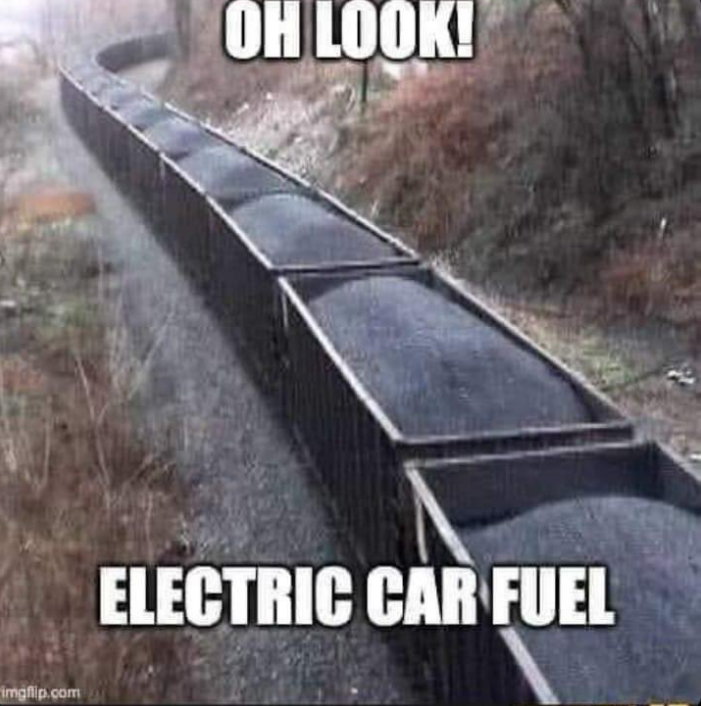 YES, BUT…
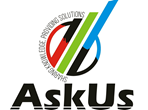 Page 3
22 Jan. 2019
Titel of the presentation
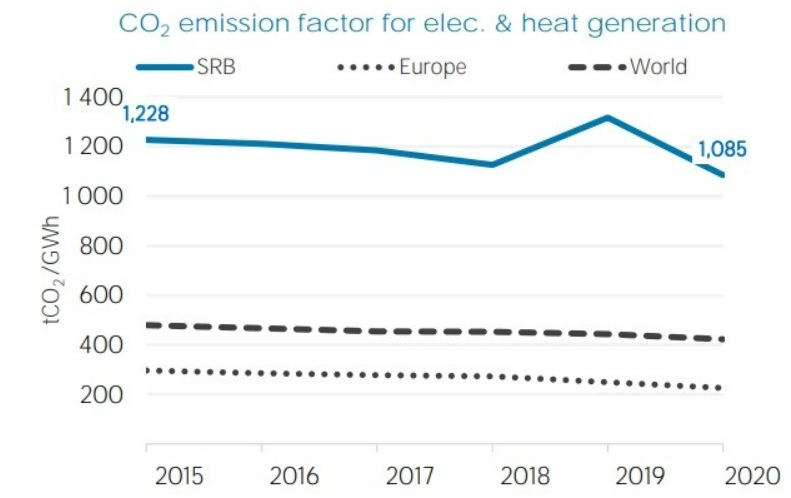 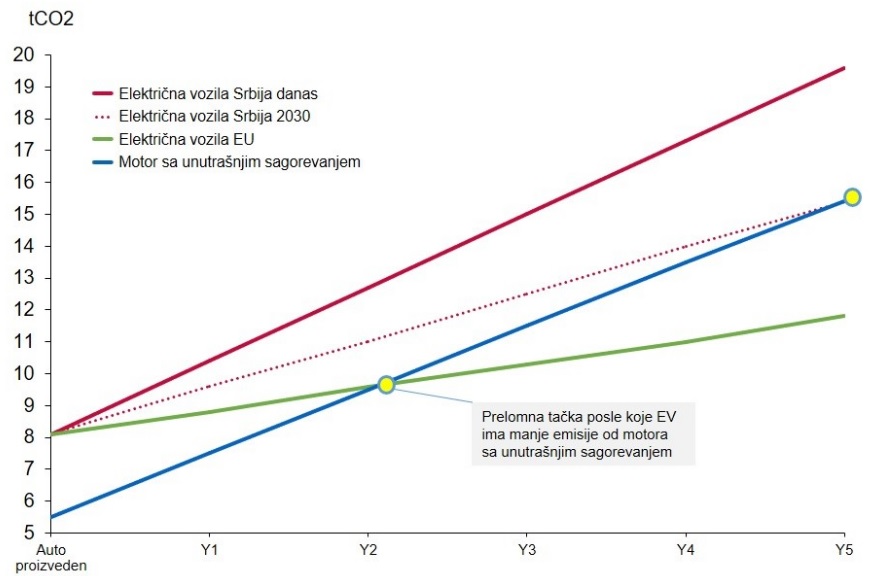 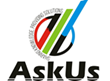 Page 4
22 Jan. 2019
Titel of the presentation
Gde investirati?
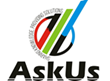 Page 5
22 Jan. 2019
Titel of the presentation
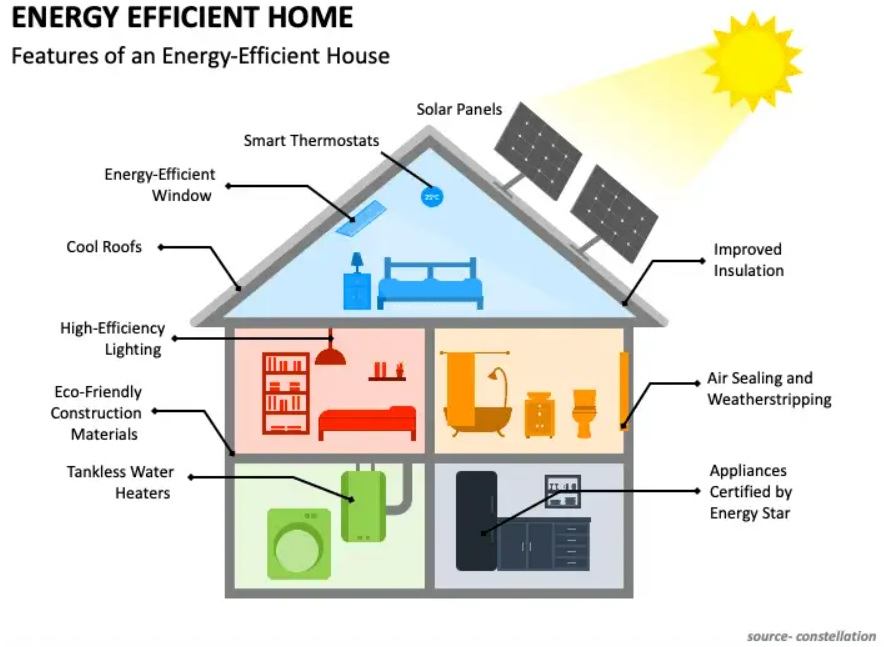 Fizička lica, stambene zajednice
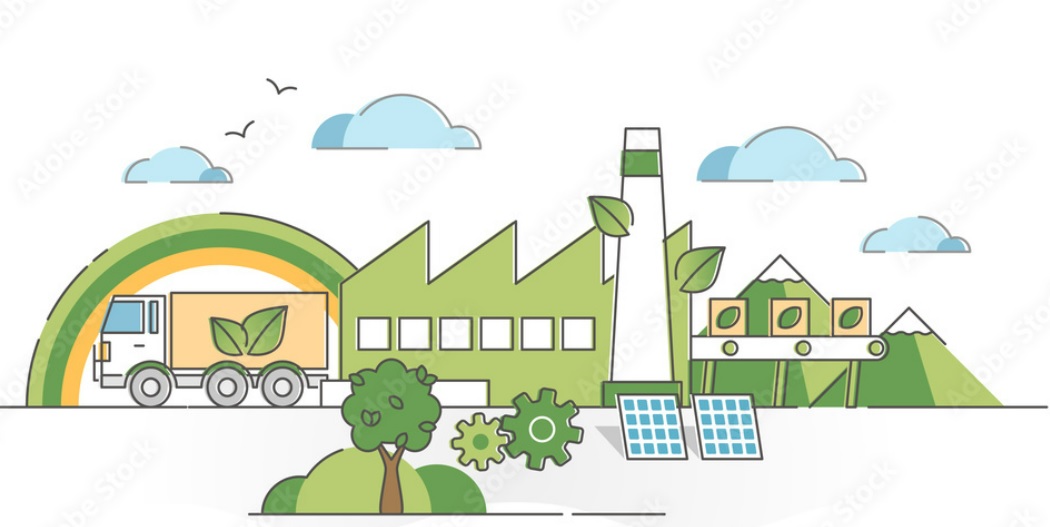 Privreda (sopstvena ulaganja, ESCO, JPP…)
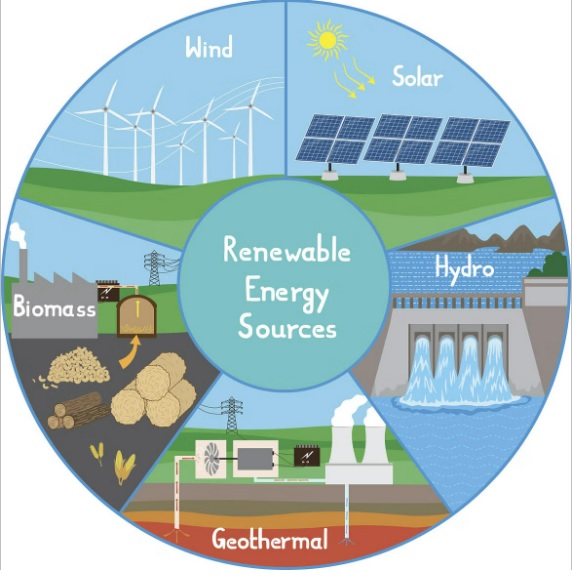 Projekti (DPN)
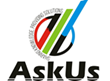 Page 6
22 Jan. 2019
Titel of the presentation
Ko će to da plati?
(i zašto neće?)
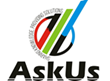 Page 7
22 Jan. 2019
Titel of the presentation
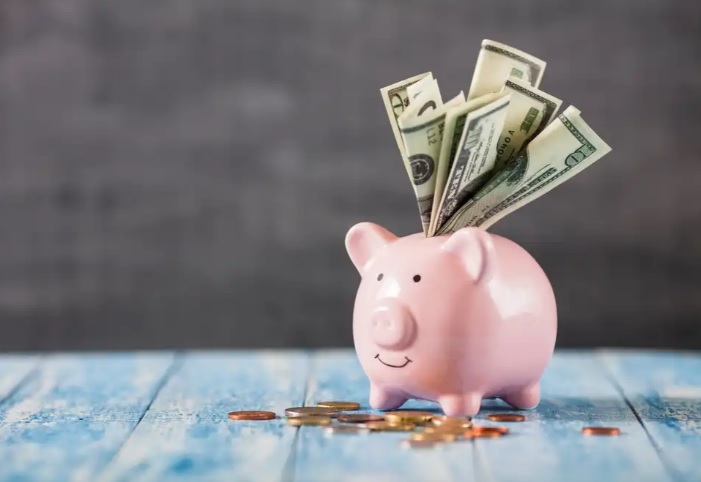 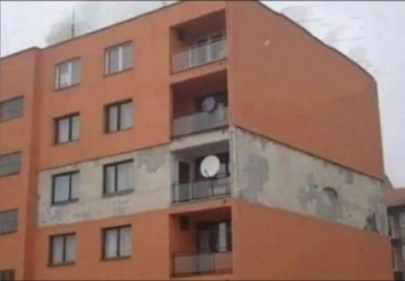 1. Sopstvena sredstva
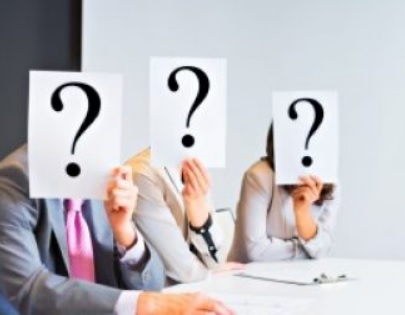 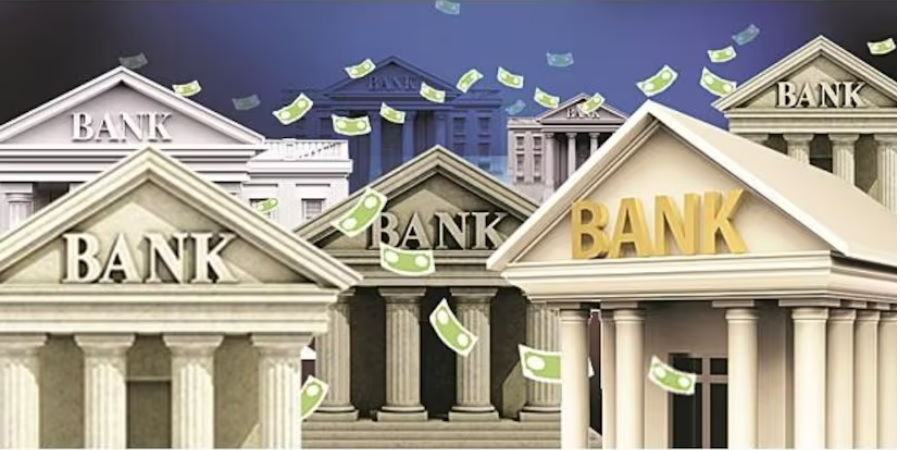 2. Finansijske institucije
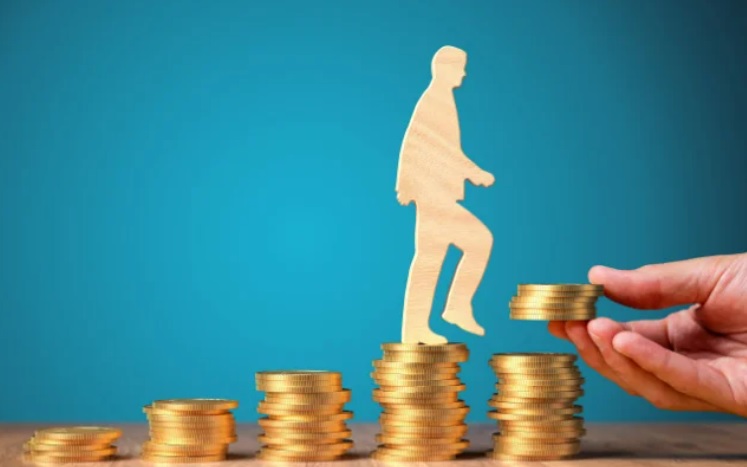 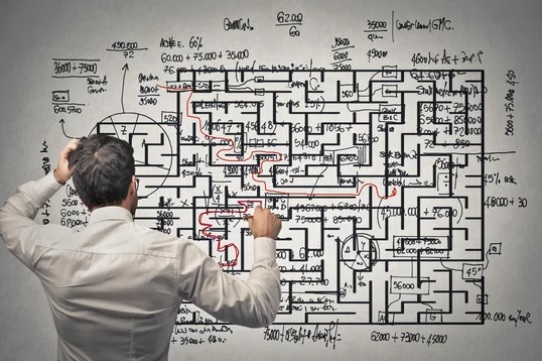 3. Subvencije (grantovi)
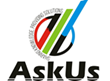 Page 8
22 Jan. 2019
Titel of the presentation
Šta su rešenja?
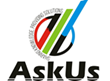 Page 9
22 Jan. 2019
Titel of the presentation
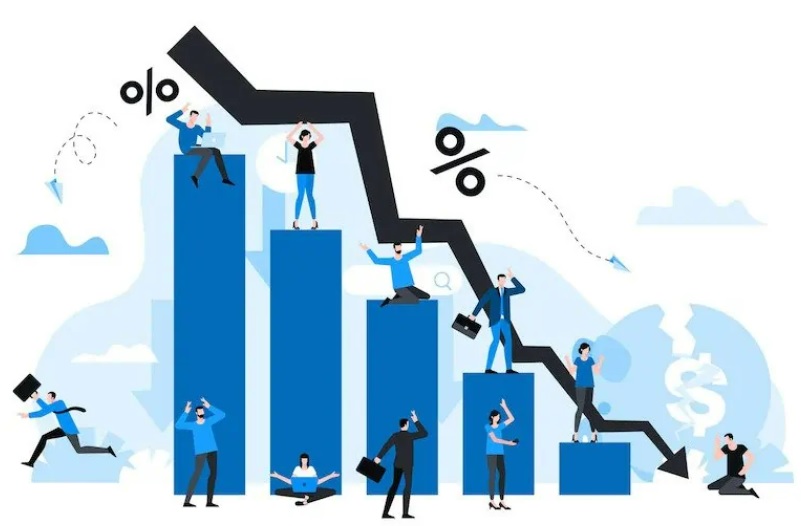 1. Ekonomski faktori (troškovi, CBAM, ESG standardi i ciljevi)
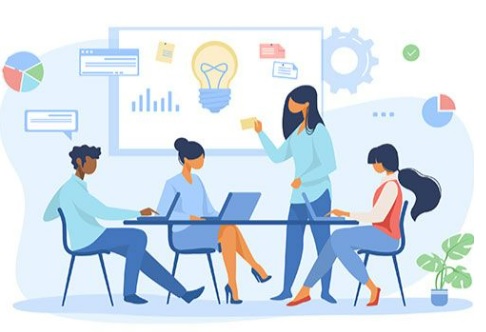 2. Outsourcing – konsultanti, liste dobavljača i tehnologija
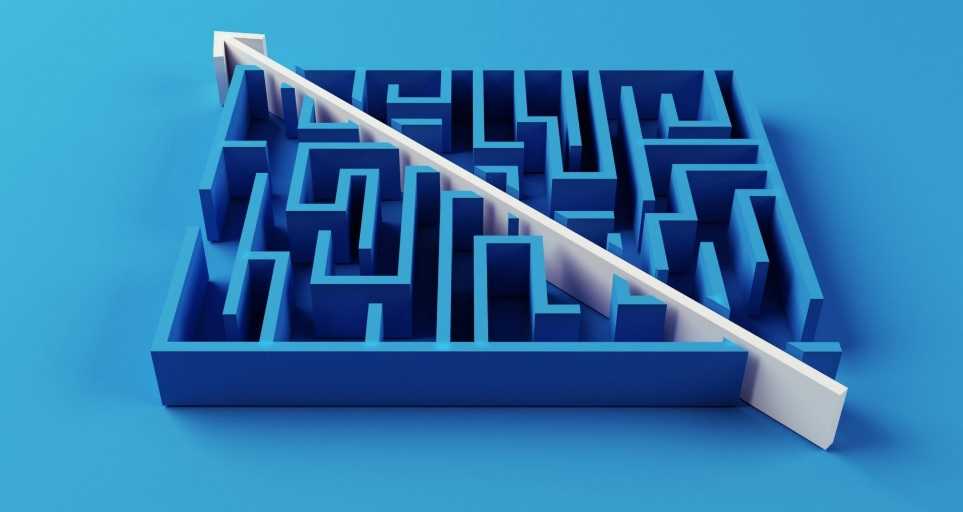 3. Objedinjavanje i grupisanje procesa, nefinansijski elementi
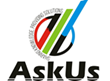 Page 10
22 Jan. 2019
Titel of the presentation
Aleksandar Savić
General Manager
 


AskUs d.o.o.
M-tel: +381 (0)60 87 47 463
E-mail: aleksandar.savic@askus.rs
Web: www.askus.rs
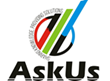